Konstantinos Kentrotis
Water & Design
What makes us good inventors?
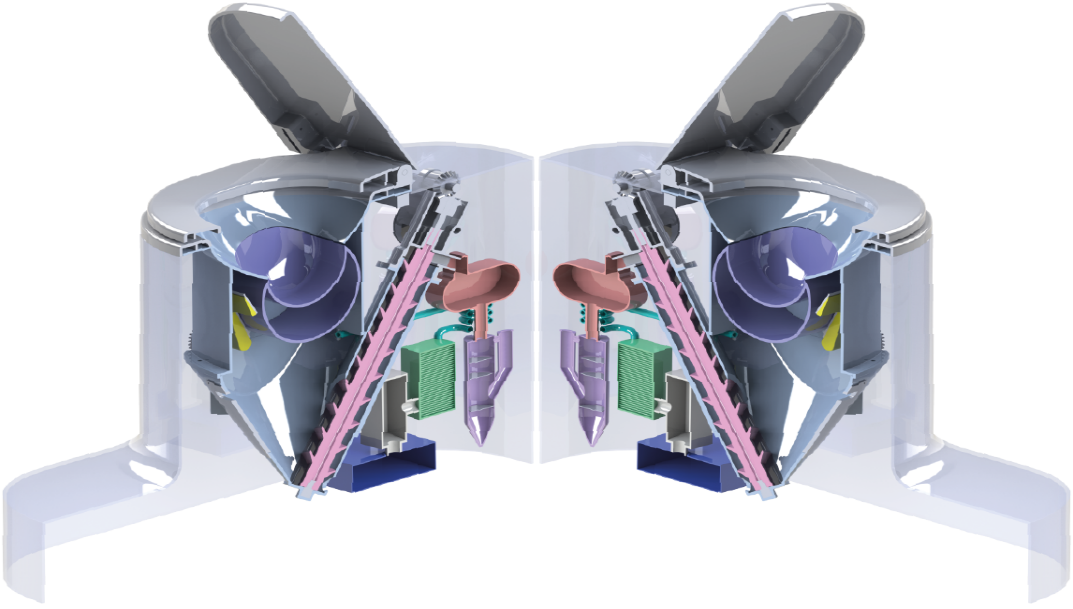 1
Dryer/Pelletizer
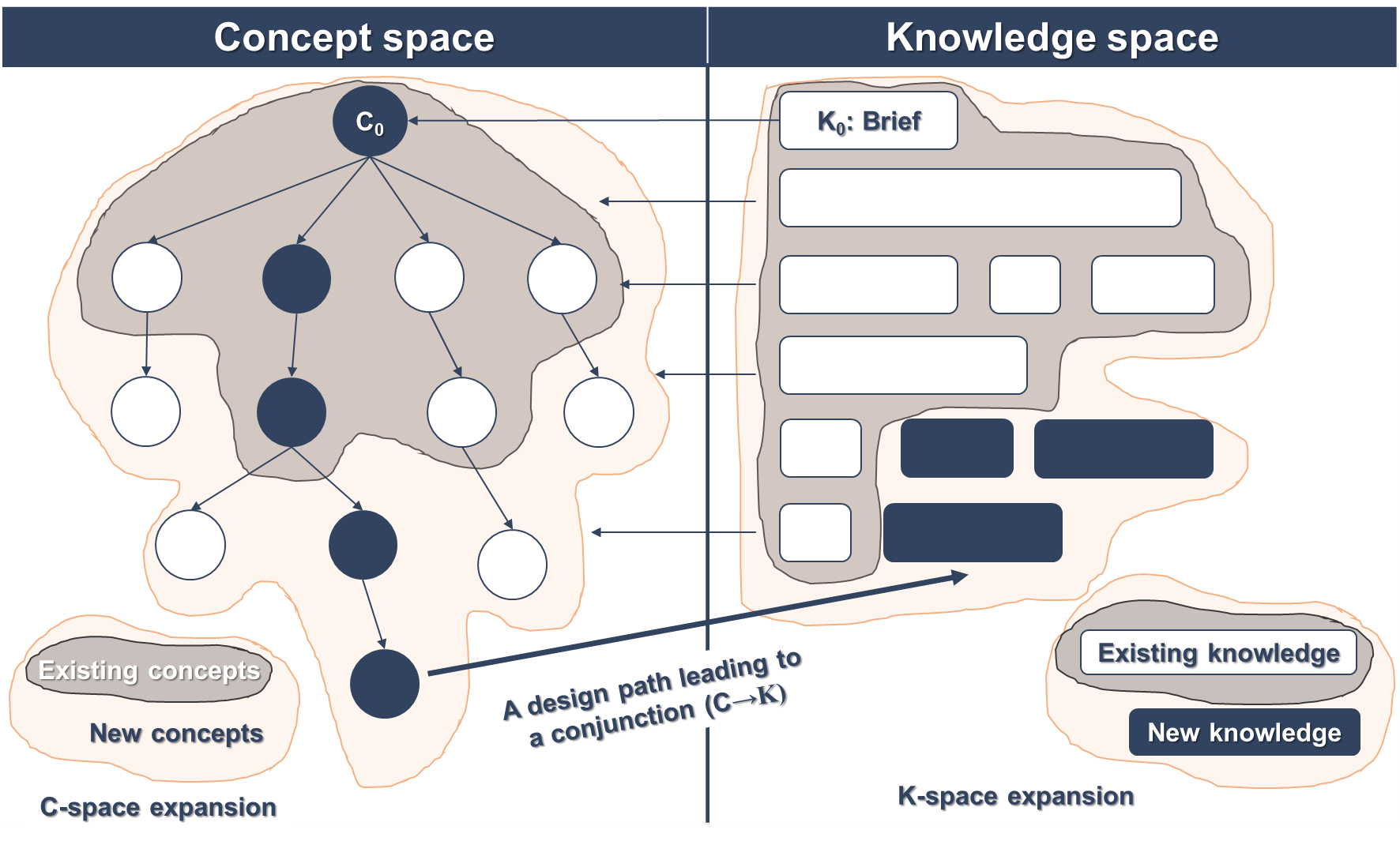 2
Real-world invention
Understanding the cognitive process
4
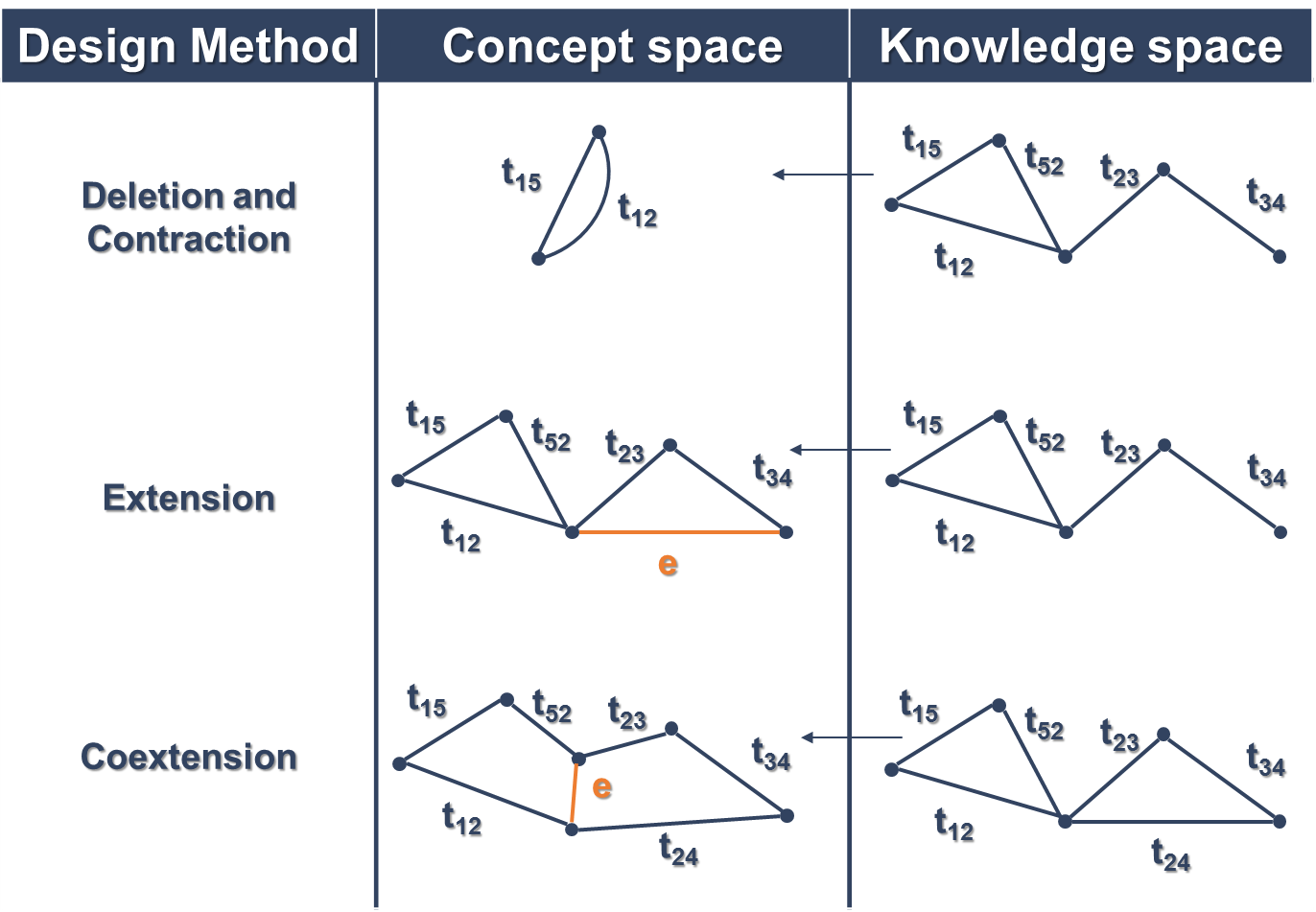 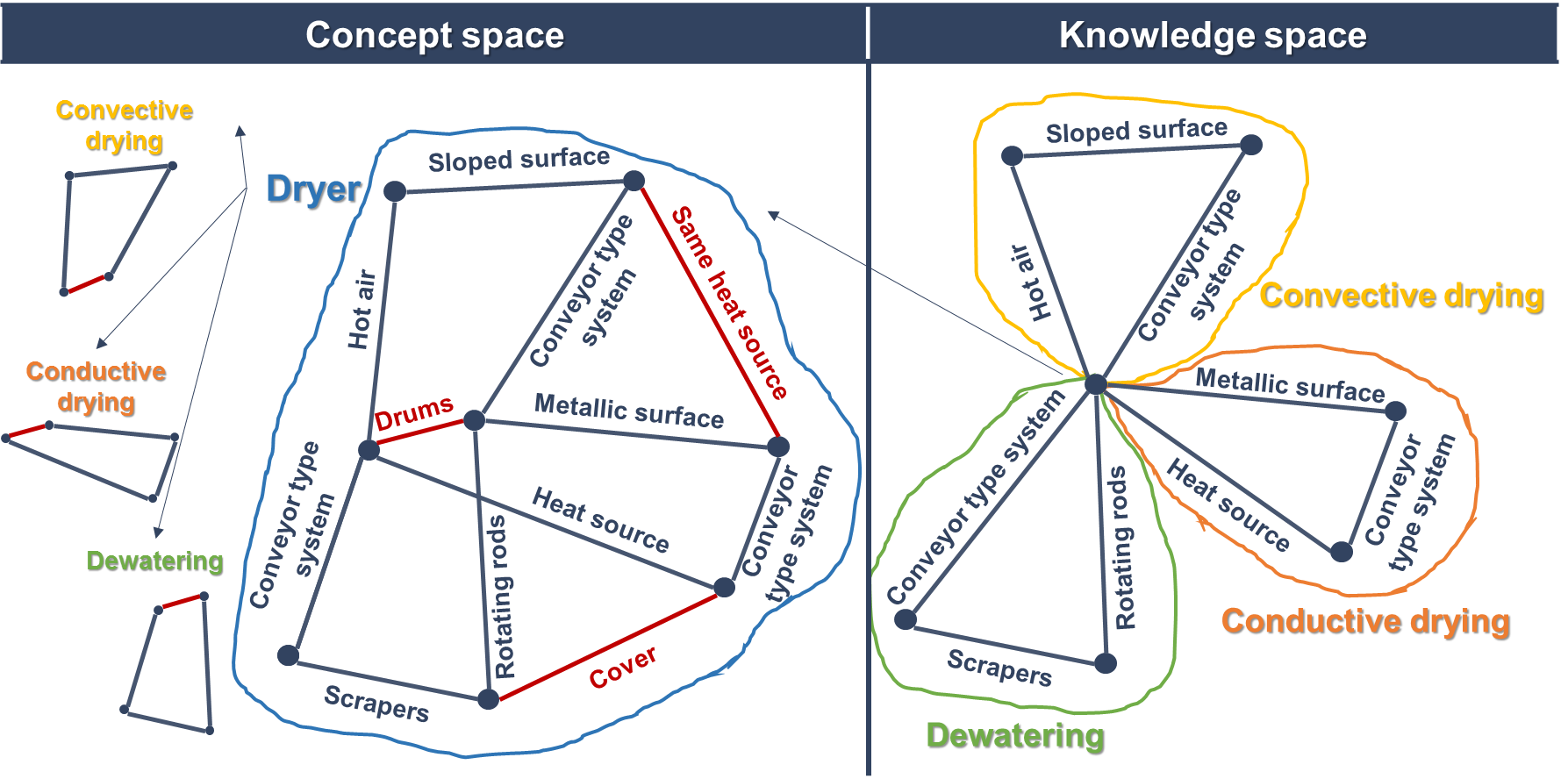 3
What makes us good inventors?
Linking with modern Design Theory
THIS AREA OF YOUR SLIDE WILL BE COVERED BY A TIMER